BUSINESS
ETIQUETTE
TRAINING
DRESS
FOR
SUCCESS
UNAPPROVED
APPROVED
SHORTS, SWEAT PANTS

FLIP FLOPS, SNEAKERS 

BASEBALL CAPS 

SAGGY PANTS

HALTER TOPS, MINI DRESS/SKIRT

GYM CLOTHES

ANY TOPS/DRESS THAT EXPOSE MIDRIFF
SUITS, DRESS SHIRT, GOLF SHIRT

SUIT WITH /WITHOUT TIE

SLACKS, PROFFESSIONAL BLOUSE/TOP

BUSINESS DRESS, SKIRTS

DRESS SHOES/SANDALS, BOOTS, LOAFERS

KHAKI PANTS

MOCK COLLAR DRESS SHIRTS
** GUESTS WILL NOT BE TURNED AWAY FOR IMPROPER ATTIRE
SEATING/
ENTRANCE
CHECK IN FOR BUSINESS OWNERS-  ENTRY FEE, SIGN IN,  ALL ACCESS

CHECK IN FOR GUESTS- SIGN IN, WELCOME, NAME BADGE, SEATING 

                 (PREPARE YOUR GUEST ON WHAT TO EXPECT)
                                           
PRESENTATION 7PM
                                          
60 MINUTE MEETING  (TIMER)

GREETERS | USHERS | DIRECTORS TO ASSIST
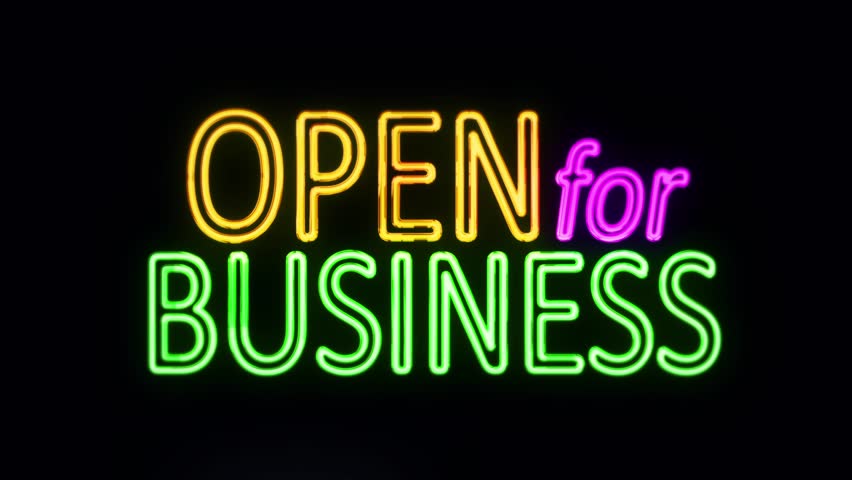 DURING PRESENTATION
PARTICIPATION, ENTHUSIASM AND 
     TESTIMONY
SILENCE YOUR PHONES 
TAKING NOTES 
LATE ARRIVAL
SAVING SEATS  (ROWS OF SEATS)
MINIMIZE WALKING AROUND
NO EATING  (meals)
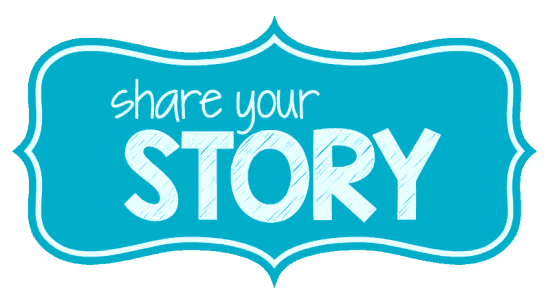 TESTIMONIALS
BE PREPARED- GOLD BUILDERS, DIRECTORS
SHORT AND SIMPLE
LISTEN TO WHAT IS BEING ASKED AND
 
STAY IN THE GUIDELINES

PLEASE NO GRANDSTANDING
TIMELY AND PROFESSIONAL
PROPER EDIFICATION
NO SMALL
CHILDREN
12
THEY ARE A DISTRACTION TO THE AUDIENCE

THEY ARE A DISTRACTION TO THEIR PARENTS

THEY ARE A DISTRACTION TO THE PRESENTERS
AND OLDER
ARE ALLOWED
CONDUCT 
AND ETHICS
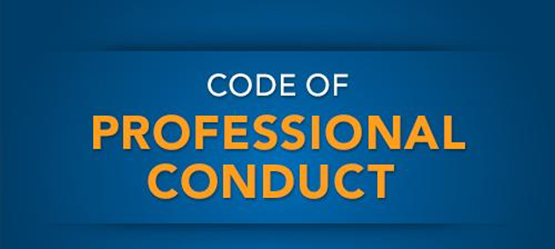 COURTEOUS AND PROFESSIONAL

REFRAIN FROM PROFANITY

RELIGIOUS /ETHNIC INCLUSION

ATTEMPTS TO RECRUIT OTHER’S GUEST

SOLICITING FOR OTHER COMPANIES 

SOCIAL MEDIA-  EXTENDS
AFTER THE 
PRESENTATION
HOSPITALITY- CLEAN UP – DRINKS, CUPS, WATER BOTTLES ETC.
PROSPECTING THE HOTEL STAFF – LIMIT- BE RESPECTFUL
TIPPING FOR SERVICE

PROTECT THE PLANNET REPUTATION
WE CREATE OUR OWN SUCCESS
VOLUNTEERS

SHOWING UP 
SOMETIMES YOU NEED MEETING
SOMETIMES THE MEETING NEEDS YOU

AN ENVIROMENT WE CAN BE PROUD OF
CONFERENCE CALLS
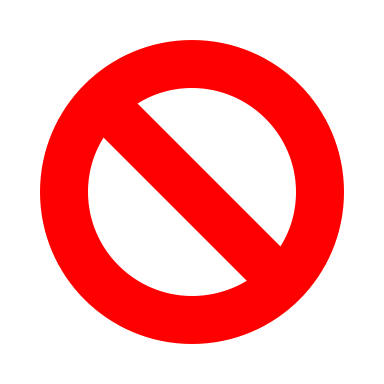 When you dial in, announce your NAME and Location,  if you choose. 
Then Immediately MUTE out your line.
OPTION #1
OPTION #2
MUTE THE PHYSICAL PHONE
PRESS *6 TO MUTE YOUR LINE
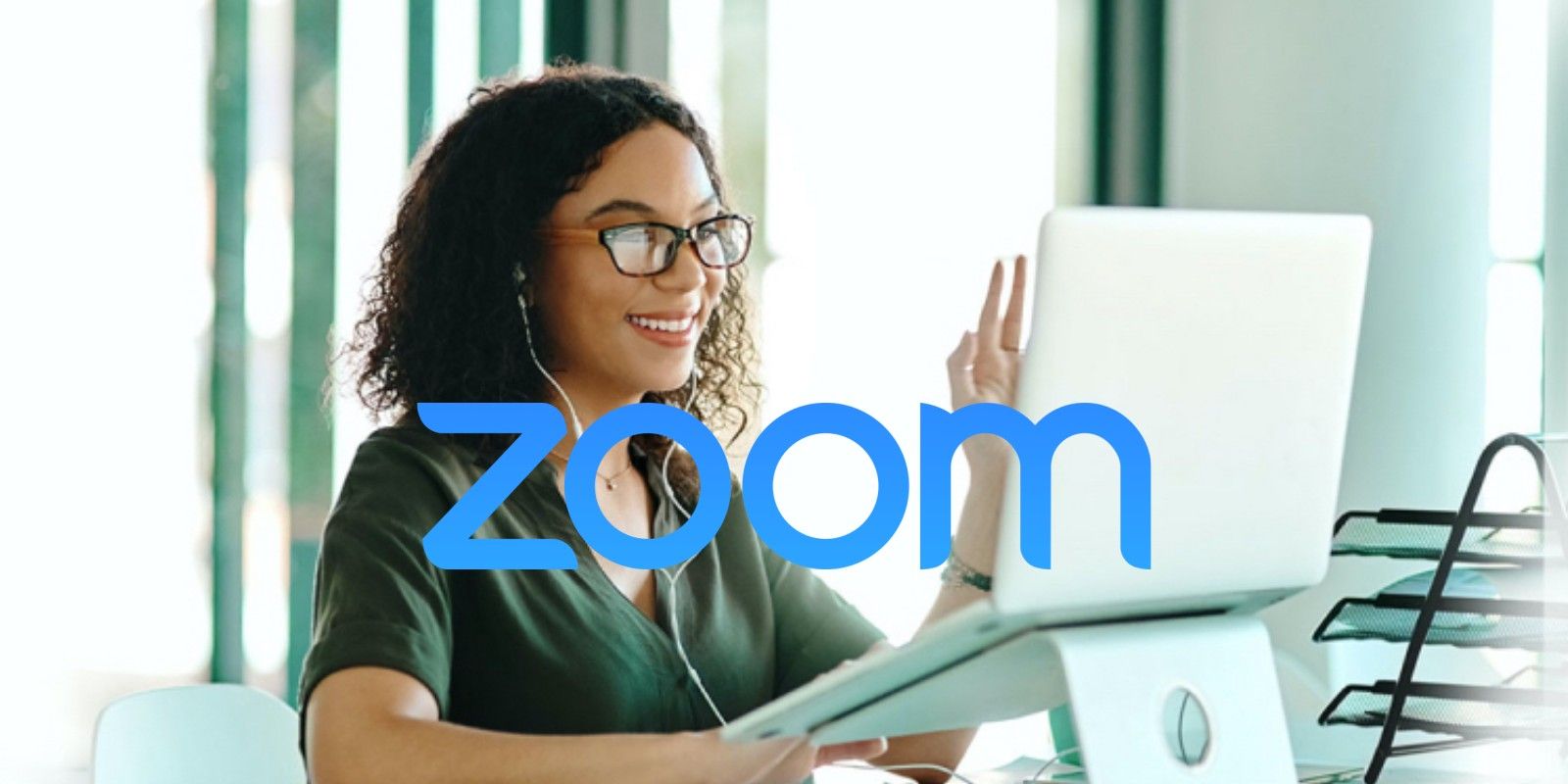 Zoom Professional Etiquette
Dress for Success
Be Prepared
Be attentive
Testimonials
Eliminate Distractions
Code of Ethics/ Language
Your Settings
Audio On or OFF

Video Camera On or Off

Recording

Chats

Children and other distractions
Be Aware of Your Appearance
What are you wearing?
How is your lighting?
What’s the position of your camera?
What’s in your background?
During 
the Meeting
Remember this is Business
Be attentive
Look pleasant
Don’t move around a lot
WE CREATE OUR OWN SUCCESS
Whether we’re live 
and in person or 
live online
Be mindful of your Business Etiquette
Thank you